ПИТАНИЕ ПРИ АРТЕРИАЛЬНОЙ ГИПЕРТЕНЗИИинформация подготовлена на основе материалов, предоставленных ФГБУ НМИЦ терапии и профилактической медицины МЗ РФ 2024г.
Артериальная гипертензия характеризуется повышением уровня систолического артериального давления ≥140 мм рт. ст. и/или диастолического артериального давления ≥90 мм рт. ст.Причины АГ:
наследственный фактор
сильное нервно-психическое перенапряжение
чрезмерное потребление пищи, содержащей соль и насыщенные жиры
избыточная масса тела
Питание не может влиять на такие показатели здоровья, как давление – МИФ!
Артериальная гипертензия существенно увеличивает риск развития инсульта, инфаркта миокарда, ишемической болезни сердца, хронической сердечной недостаточности, а также заболеваний почек. 
Лекарственная терапия и изменение питания — это два взаимодополняющих компонента успешного лечения.
Основные принципы питания:
Соль
Потребление соли необходимо ограничить до 1/2 чайной ложки без верха
Не подсаливать пищу в тарелке
заменять соль специями, пряностями
В соли содержится натри, который приводит к повышению уровня гормона ренина в почках, задержке воды в организме, а через это — к приросту цифр артериального давления
Топ продуктов по скрытому высокому содержанию натрия: 
переработанное мясо (колбасы, сосиски, сардельки), сыр, консервированные овощи (соленья), соленая рыба, соевый соус, снэки (крекеры, сухарики, попкорн), растворимые супы, фастфуд (шаурма, пицца, бургеры).
Калий
Является «противником» натрия
нормализация ионов К+ в кровотоке достоверно снижает уровень давления
Этого можно добиться при растительном типе питания или потреблении не менее 400 г овощей в сутки
Топ продуктов по высокому содержанию калия: 
сухофрукты (курага, чернослив, изюм), 4 бобовые, картофель печеный в «мундире», овощи, фрукты, семена подсолнечника, авокадо.
Магний
Суточная норма магния достигается за счет широкого включения ряда пищевых продуктов: 
фруктов, овощей, орехов, цельнозерновых круп (гречневая и овсяная крупы).
Достаток магния благотворно сказывается на состоянии нервной системы и тонусе сосудов
Белок
Важно употреблять достаточное количество белка согласно возрасту, полу и характеру физической нагрузки. 

Обычно суточная норма составляет 1 г/кг массы тела.
Жиры
Обеспечивайте себя полиненасыщенными жирами

Они содержатся в нерафинированных растительных маслах, орехах, морской дикой рыбе.
Углеводы
Рафинированные углеводы в виде хлопьев/мюсли, белого риса, конфет, промышленной выпечки исключить!
Предметом выбора должны стать:
 цельнозерновые крупы, фрукты и ягоды, овощи — источники пищевых волокон (в том числе, растворимых), которые расщепляются кишечными микробами до короткоцепочечных жирных кислот и имеют гипотензивные эффекты.
Антиоксиданты
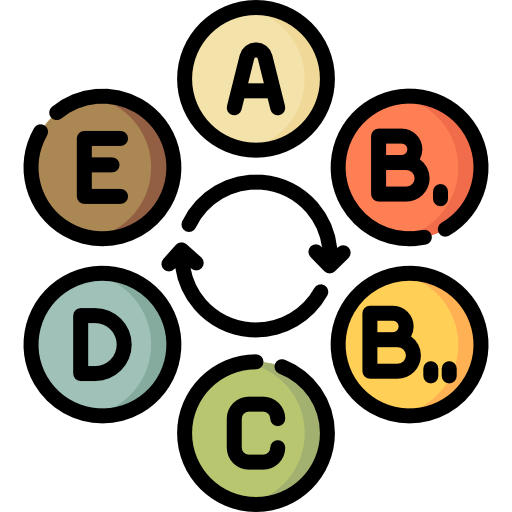 Важно обогащение рациона витаминами-антиоксидантами:
витамином С (шиповник, смородина, цитрусовые и др.), витамином Р (смородина, черноплодная рябина и др.), витамином Е (цельнозерновые, нерафинированные растительные масла) и бета-каротином (оранжевые фрукты и овощи), снижающими перекисное окисление липидов в сосудистой стенке.
- Необходимо придерживаться частого и дробного питания — 3-4 раза в день небольшими порциями. - Последний прием пищи не позднее чем за 3 часа до сна. - Способы приготовления пищи включают в себя тушение, варку на пару или запекание в духовке. - Овощи могут быть термически обработанными и в виде свежих салатов.
Группа 1 Высокий уровень содержания ионов Nа+ (более 1,75 г в 100 г продуктов)
Бульонные кубики 
Консервированные мясные продукты питания, рыбные консервы) 
Консервированные овощи и овощные закуски Полуфабрикаты (пельмени, манты, чебуреки) 
Бекон, сосиски, колбасы (переработанное мясо) 
Соевый соус 
Твердые сыры 
Соленая рыба, икра 
Томатный сок (пакетированный) 
Майонез, горчица
Группа 2 Средний уровень содержания ионов Nа+ (0,3–1,75 г в 100 г продуктов)
Хлебобулочные изделия
Мягкие сыры 
Свежие морепродукты (рыба, мидии, устрицы, кальмары) 
Мясо (говядина, свинина, курица, индейка, кролик)
Масло сливочное, маргарин
Молочнокислые продукты (кефир, ряженка, творог, простокваша)
Группа 3 Низкий уровень содержания ионов Nа+ (менее 0,3 г в 100 г продуктов)
Яйца 
Овощи свежие и замороженные
Фрукты свежие и замороженные 
Цельнозерновые крупы 
Растительные масла (нерафинированное подсолнечное, оливковое)
Специи (чеснок, розмарин, имбирь, куркума, лавровый лист, тмин, гвоздика)
Хлеб и хлебобулочные изделия
Исключить: 
Изделия из сдобного теста; мучные изделия с кремом; изделия из слоеного теста
Включить: 
Хлебобулочные изделия из ржаной и пшеничной муки грубого помола; несдобное печенье
Супы
Исключить: 
Крепкие мясные первичные бульоны, супы-пюре на сливках
Включить: 
Супы овощные и на вторичном мясном бульоне
Рыба и морепродукты
Исключить: 
Рыбные консервы; соленые, копченые виды рыбы; икра
Включить: 
Дикая морская рыба (кета, кижуч, нерка, терпуг, сельдь, скумбрия) 2 раза в неделю
Мясо
Исключить: 
Жирное мясо; субпродукты; сало; мясные консервы; мясные деликатесы (колбасы, сосиски, сардельки и др.)
Включить: 
Блюда из нежирной говядины, телятины, птицы в отварном или запеченном виде
Молочные продукты и яйца птиц
Исключить: 
Сметана, сливки, мороженое, твердые сыры, соленые сыры
Включить: 
Молоко, творог, кефир, простокваша, ацидофильное молоко, белый пресный сыр
Овощи / фрукты / ягоды
Исключить: 
Консервированные фрукты и ягоды, варенье
Включить: 
Любые
Жиры и масла
Исключить: 
Животный жир (сало); маргарин; кулинарные жиры
Включить: 
Растительные нерафинированные масла (подсолнечное, оливковое и др.)
Напитки
Исключить: 
Крепкий чай и кофе; алкогольные напитки; фруктовые и овощные пакетированные соки
Включить: 
Вода; некрепкий чай, зерновой кофе (по переносимости), отвар шиповника, компоты без добавленного сахара
Пряности
Исключить: 
Пряности с добавлением соли (сванская смесь, адыгейская соль и др.); горчица; хрен
Включить: 
Лавровый лист; гвоздика; перец черный, красный, белый, душистый; корица молотая и кора корицы; имбирь; куркума; мускатный орех; анис; кардамон
Не забывайте, что при наличии сопутствующих заболеваний (ожирение, подагра, заболевания желудочно-кишечного тракта, сахарный диабет 2 типа), требуется подбор индивидуального рациона питания у врача - диетолога. Только профессионал может учесть многообразие Ваших проблем и сделать питание эффективным лекарством.
Спасибо за внимание!
Врач кабинета 
медицинской профилактики 
Г.А. Бубякина